TB-HIV
Last updated: November 2018
Globally…
TB snapshot 2017
10.0 million new TB infections of which
0.6 million are MDR/RR-TB infections
1.6 million TB deaths
6.84 million new TB infections (+2/3)
In Asia and the Pacific…
0.34 million are MDR/RR-TB infections (2/3)
0.83 million TB deaths (1/2)
MDR/RR-TB = Rifampicin Resistant (RR) -TB cases including 
MDR-TB cases
Source: Prepared by www.aidsdatahub.org based on WHO. (2018). Global TB Report 2018
[Speaker Notes: Despite being preventable and curable, TB continues to be the top infectious killer worldwide, claiming more than 4500 lives a day. 

Asia and the Pacific contributed more than half of all TB cases worldwide. 2 out of 3 tuberculosis infections are in this region.]
TB snapshot 2017
Asia and the Pacific is the home for…
6.8 M
More than
2/3
of estimated new TB  cases globally
199 K
More than
1/5
of estimated TB-HIV co-infections globally
830 K
More than
1/2
of estimated TB mortality globally
(both HIV-negative and HIV-positive)
3
Source: Prepared by www.aidsdatahub.org based on WHO. (2018). Global TB Report 2018
Over a third of high TB burden countries are in Asia and the Pacific
30 high-burden countries (Tuberculosis)
Asia and the Pacific
Source: Prepared by www.aidsdatahub.org based on WHO. (2018). Global TB Report 2018
Estimated burden of HIV and TB in select countries, 2017
Source: Prepared by www.aidsdatahub.org based on WHO. (2018). Global TB Report 2018 and UNAIDS Estimates 2018
5
Estimated HIV prevalence in incident TB cases, 2017
Source: Prepared by www.aidsdatahub.org based on WHO. (2018). Global TB Report 2018
Need to scale-up HIV testing among TB patients in Asia
Proportion of TB patients with known HIV status, 2017
7
Source: Prepared by www.aidsdatahub.org based on WHO. (2018). Global TB Report 2018
Need to scale-up HIV testing among TB patients in the Pacific
Proportion of TB patients with known HIV status, 2017
8
Source: Prepared by www.aidsdatahub.org based on WHO. (2018). Global TB Report 2018
Considerable proportion of TB patients do not know their HIV status – TB case finding gaps and HIV testing gap
Proportion of TB patients with known HIV status by TB notification status in TB programmes , 2017
Notified TB patients know their HIV status
TB cases notified but not tested for HIV 
(HIV testing gap)
Undiagnosed TB cases 
(TB case finding gap)
Source: Prepared by www.aidsdatahub.org based on WHO. (2018). Global TB Report 2018
TB case detection and HIV screening
HIV diagnosis and treatment
6.8 M
191 K
4.5 M
Lost opportunities to save lives by putting more people on TB and HIV treatment, Asia and the Pacific, 2017
74 K
2.2 M
49 K
TB detection, HIV diagnosis and care cascade in Asia and the Pacific, 2017
10
Source: Prepared by www.aidsdatahub.org based on WHO. (2018). Global TB Report 2018
Integrated approaches need to strengthen in diagnosis, treatment, and care of TB-HIV co-infections in Asia and the Pacific
Continuum of HIV testing, diagnosis, and access to ART among patients enrolled in TB programmes , 2017
49% 
of diagnosed TB patients tested for HIV
3% 
HIV positivity rate
66% 
of diagnosed PLHIV
on  ART
11
Source: Prepared by www.aidsdatahub.org based on WHO. (2018). Global TB Report 2018
Diagnosis and treatment continuum among HIV-positive TB patients in Asia and the Pacific, 2017
61% of estimated new TB cases who are co-infected with HIV did not know their HIV status
Programmatic gap
100%
34% of identified 
HIV-positive TB patients were 
NOT on ART
39%
66%
12
Source: Prepared by www.aidsdatahub.org based on WHO. (2018). Global TB Report 2018
About 74% of people with TB-HIV co-infection did not have access to antiretroviral therapy in Asia and the Pacific, 2017
Access to antiretroviral therapy among PLHIV vs. people with TB-HIV co-infection, 2017
Denominator:
Estimated total PLHIV
Denominator:
Estimated new TB cases who are HIV- positive
13
Source: Prepared by www.aidsdatahub.org based on WHO. (2018). Global TB Report 2018
Low coverage of TB preventive treatment among PLHIV newly enrolled in HIV care in Asia and the Pacific, 2017
Proportion of PLHIV newly enrolled in HIV care who were started on TB preventive treatment in 2017, countries where data is available
14
Source: Prepared by www.aidsdatahub.org based on WHO. (2018). Global TB Report 2018
TB co-infection: preventable death among PLHIV
Estimated number of AIDS-related deaths and TB deaths among PLHIV  in 2017, Asia and the Pacific versus global
Proportion of TB deaths 
among PLHIV
AIDS-related deaths
940 K
About 1 in 5 
AIDS deaths are among people with 
TB-HIV co-infection
21%
Asia and the Pacific
170 K
About 1 in 3
AIDS deaths are among people with 
TB-HIV co-infection
32%
Global
15
Source: Prepared by www.aidsdatahub.org based on WHO. (2018). Global TB Report 2018
8 countries account for 94% of all TB-related deaths among PLHIV in Asia and the Pacific, 2017
16
Source: Prepared by www.aidsdatahub.org based on WHO. (2018). Global TB Report 2018
Considerably high proportion of deaths among PLHIV is attributable to TB
TB deaths as proportion of total AIDS-related deaths among PLHIV, 2017
Source: Prepared by www.aidsdatahub.org based on WHO. (2018). Global TB Report 2018
66%
17%
decline
decline
66% decline in TB deaths among PLHIV between 2010 and 2017
18
Source: Prepared by www.aidsdatahub.org based on WHO. (2018). Global TB Report 2018
Low TB treatment success rate among HIV-positive TB patients underscores the importance of prevention of opportunistic infections among PLHIV
Tuberculosis treatment success rate (%), 2016 cohort
Source: Prepared by www.aidsdatahub.org based on WHO. (2018). Global TB Report 2018
Higher rate of deaths and lower rate of treatment success among HIV-positive TB cases
Outcomes of TB treatment among new and relapse TB cases versus HIV-positive TB cases, 2016 cohort
Source: Prepared by www.aidsdatahub.org based on WHO. (2018). Global TB Report 2018
11 out of 12 high TB burden countries in Asia and the Pacific also have high MDR-TB burden, 2017
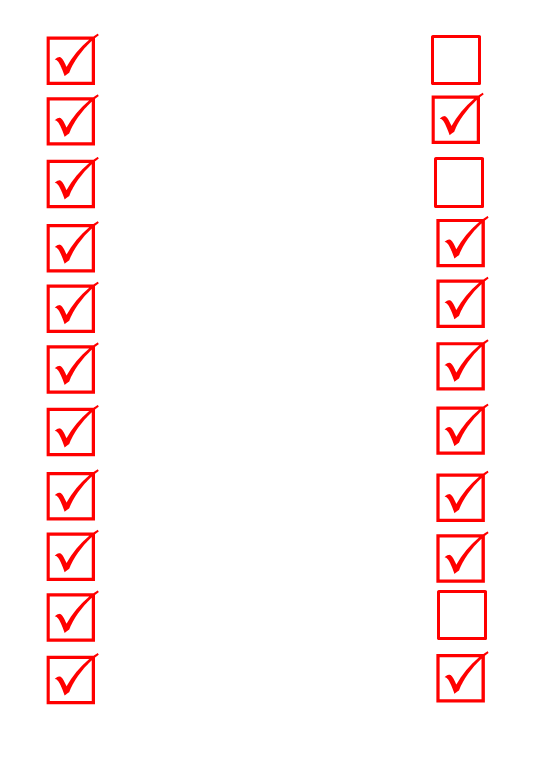 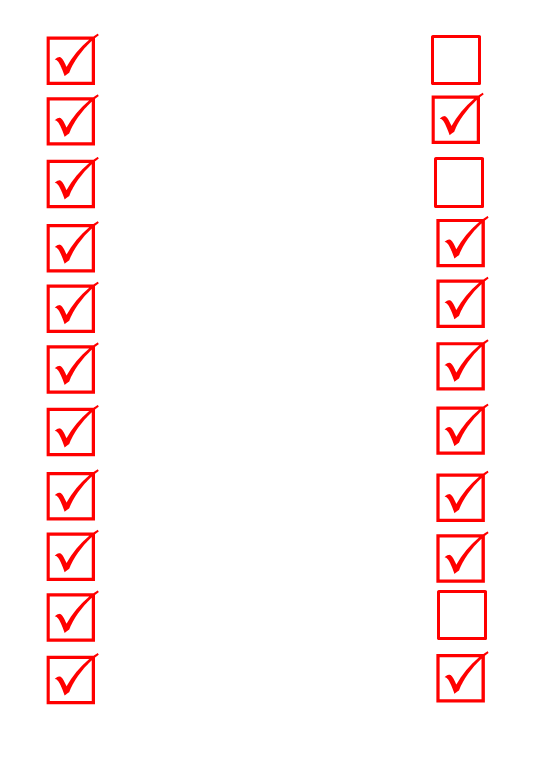 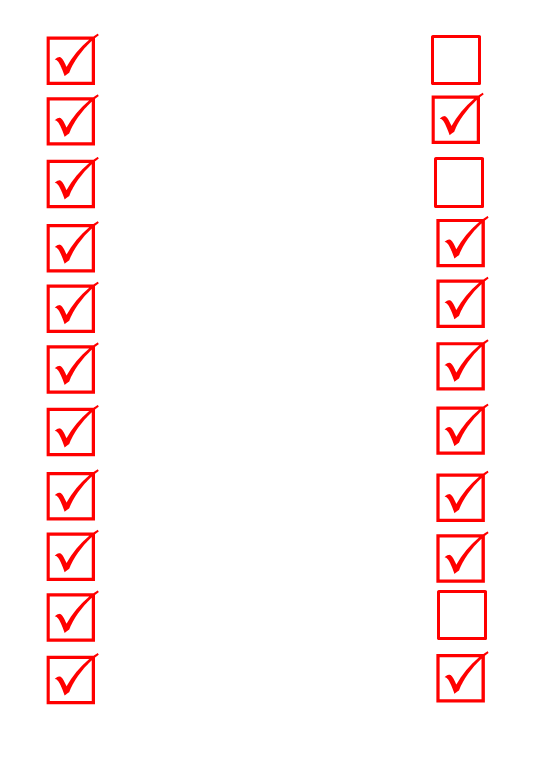 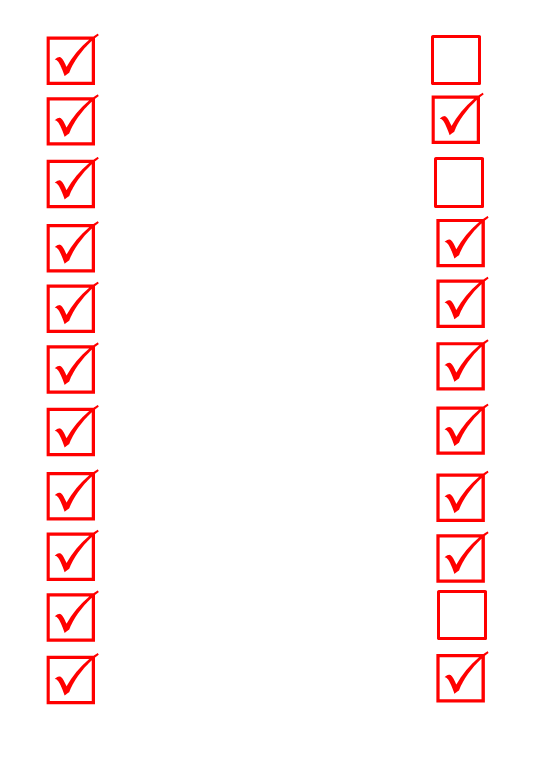 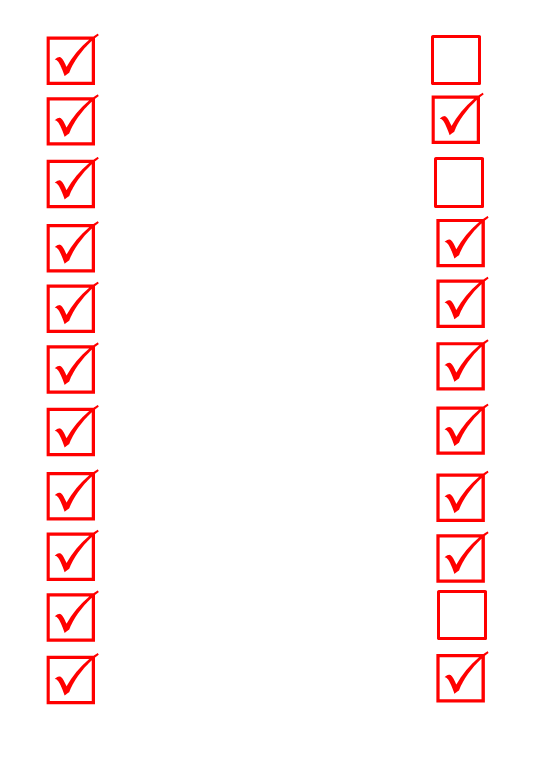 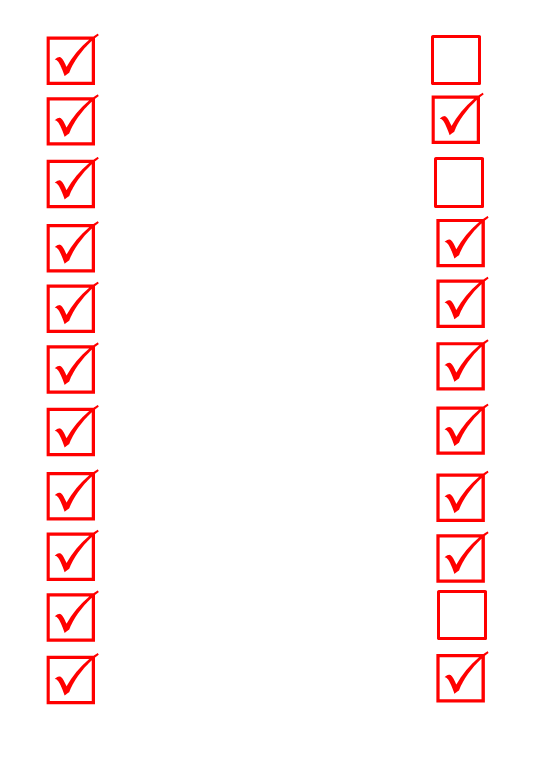 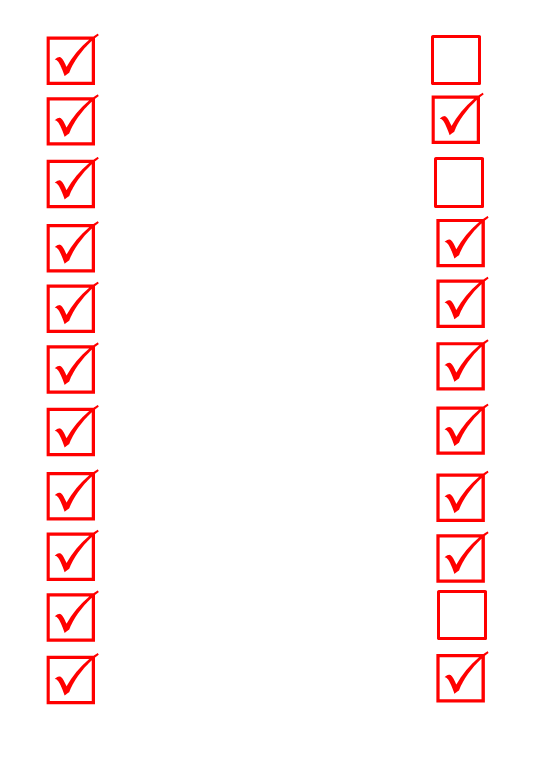 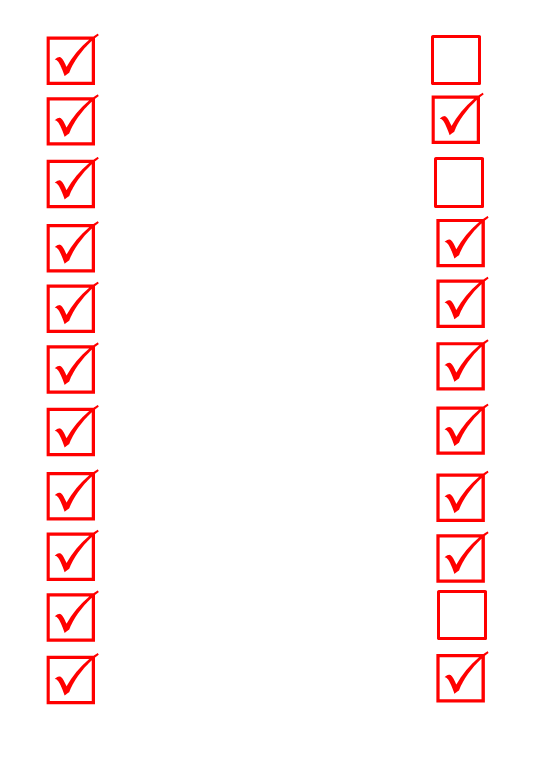 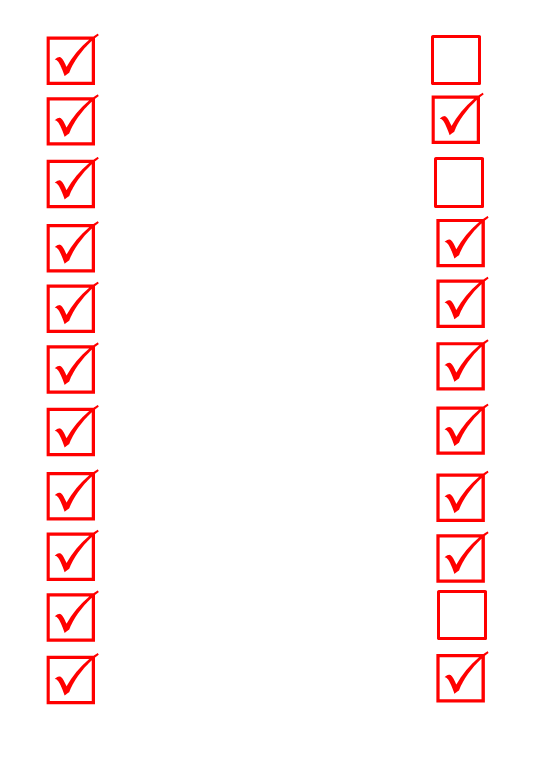 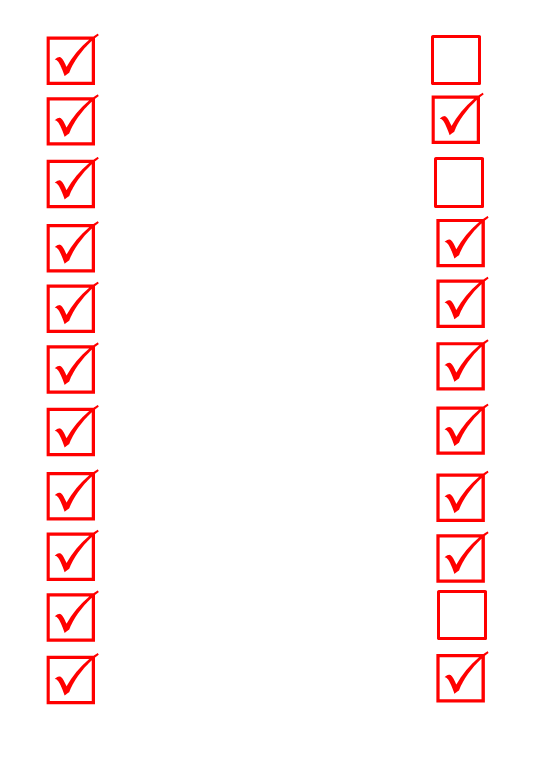 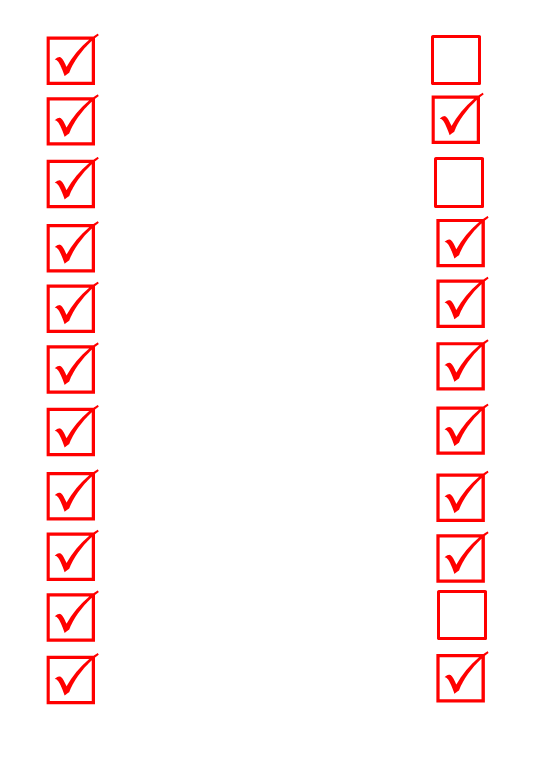 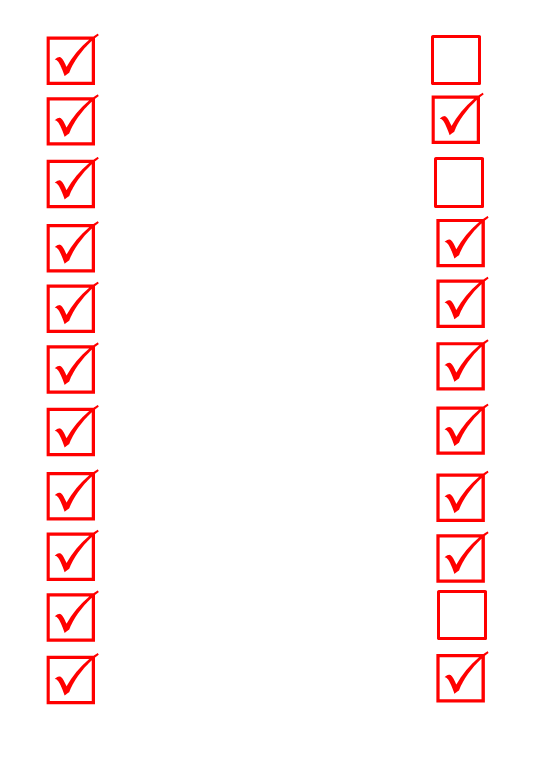 21
Source: Prepared by www.aidsdatahub.org based on WHO. (2018). Global TB Report 2018
97% of  ASIA-PACIFIC
MDR/RR-TB burden 
is in 11 countries
60% of  GLOBAL
MDR/RR-TB burden is in
 ASIA-PACIFIC
Estimated incidence of MDR/RR-TB in 2017
11 high MDR/RR-TB burden = Bangladesh, China, DPR Korea, India, Indonesia, Myanmar, Pakistan, PNG, Philippines, Thailand, Viet Nam
MDR/RR-TB = Rifampicin Resistant (RR) -TB cases including MDR-TB cases
Source: Prepared by www.aidsdatahub.org based on WHO. (2018). Global TB Report 2018
Reported budget in National Strategic Plan for TB, high TB burden countries, 2018
* In 2018, budget reported by Thailand is Central Level only
Source: Prepared by www.aidsdatahub.org based on WHO. (2018). Global TB Report 2018
TB financing in high TB burden countries are heavily dependent on international sources
Proportion of total TB budget from domestic and international sources in high TB burden countries in Asia and the Pacific, 2018
* In 2018, budget reported by Thailand is Central Level only
Source: Prepared by www.aidsdatahub.org based on WHO. (2018). Global TB Report 2018
THANK YOU

slides compiled by www.aidsdatahub.org





Data shown in this slide set  are comprehensive to the extent they are available from country reports. Please inform us if you know of sources where more recent data can be used.  Please acknowledge www.aidsdatahub.org if slides are lifted directly from this site
25